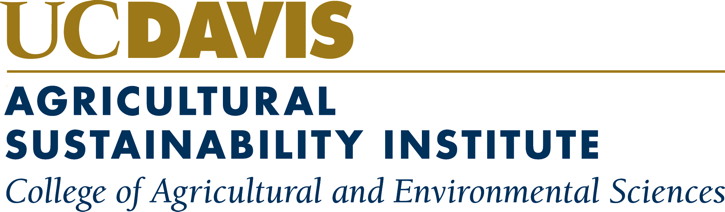 SA&FS Badges
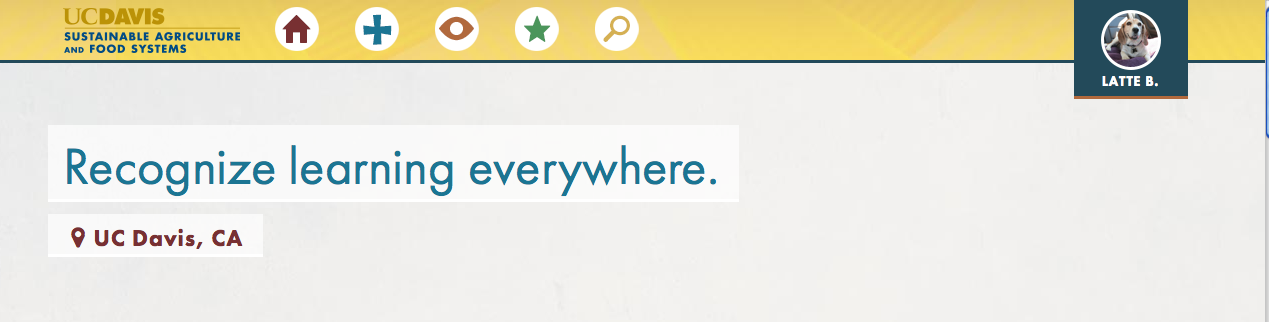 SYSTEM OF BADGES FOR 
SUSTAINABLE AGRICULTURE & FOOD SYSTEMS MAJOR 
AT UC DAVIS
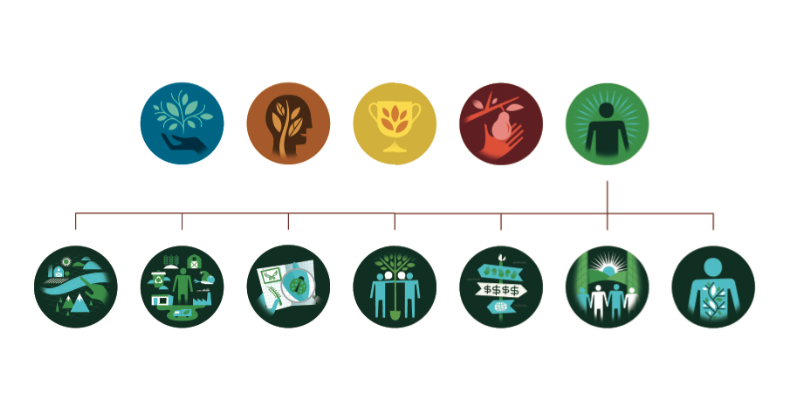 EXPERIENCE
SKILL
KNOWLEDGE
HONOR
COMPETENCE
Category-level
Badges
Civic 
Engagement
Systems 
Thinking
Experimentation 
& Inquiry
Understanding 
Values
Strategic 
Management
Interpersonal
Communication
Personal 
Development
Badges for the SA&FS Competencies
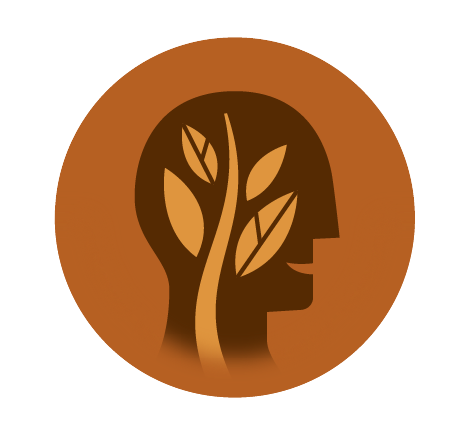 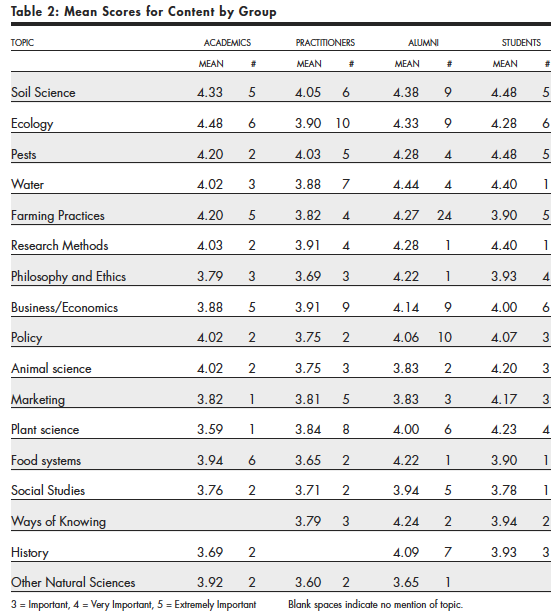 Knowledge 
(Content)
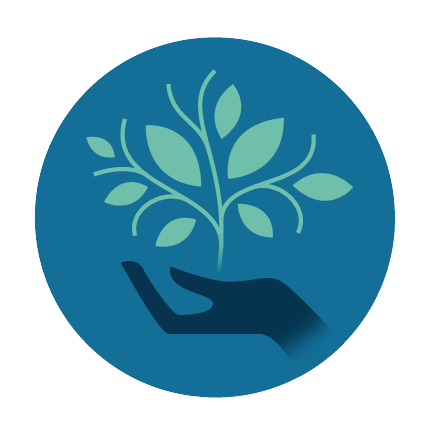 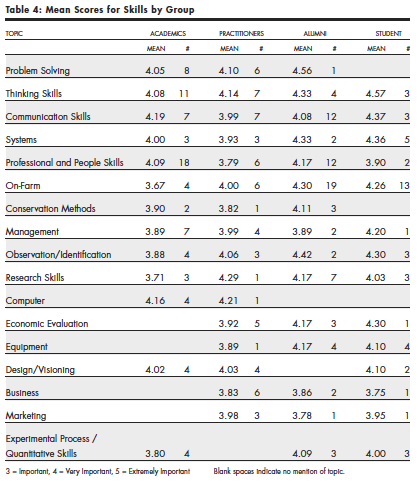 Skill
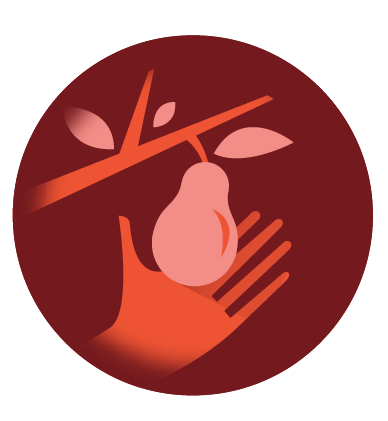 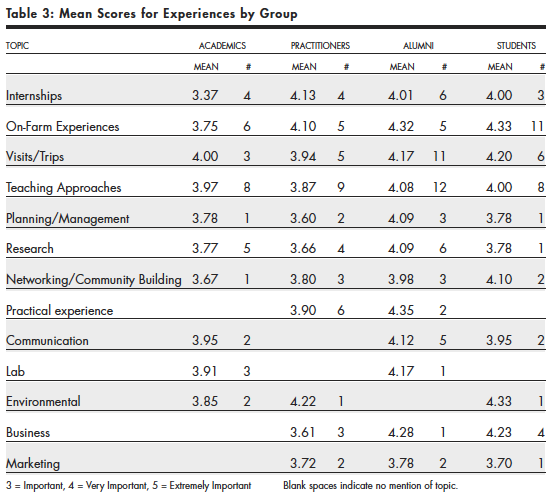 Experience
Competence
A competency is “a combination of skills, abilities, and knowledge needed to perform a specific task” (U.S. Department of Education 2001)
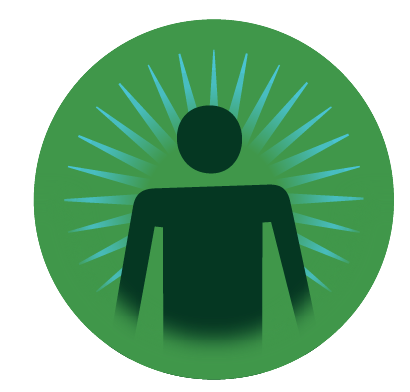 Systems Thinking 
Students are competent in the analysis of complex systems, integrating societal, environmental and economic perspectives. Students reflect systems thinking in a deepening understanding of complexity, holistic approaches, and how the parts relate to the whole.1
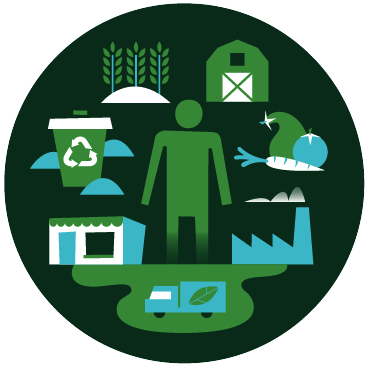 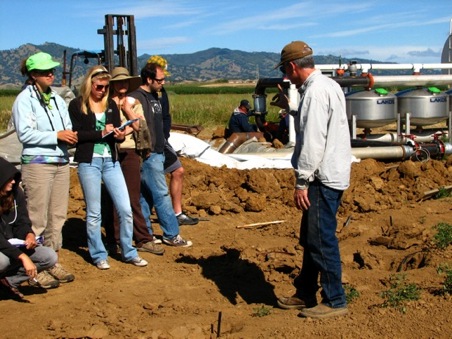 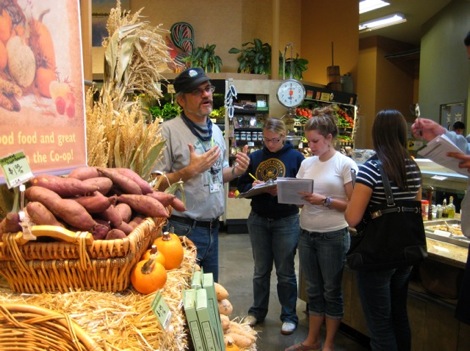 [Speaker Notes: In Sustainable Agriculture 15, Students create a tool called the Sustainability Scorecard, where they develop criteria for assessing the sustainability of a farm or ranch, 
and then apply those criteria during a site visit to a local farm. 

In Food Systems 20, students conduct social science research at multiple locations representing different aspects of the food system and in a final evaluation, are asked to tie together their findings from across a wide range of experiences that represent the food system holistically.]
Experimentation and Inquiry 
Students formulate questions, investigate current knowledge gaps, develop sound research design, learn current research methods and perspectives, experiment with new approaches to scientific inquiry, and integrate scientific and practical knowledge.2
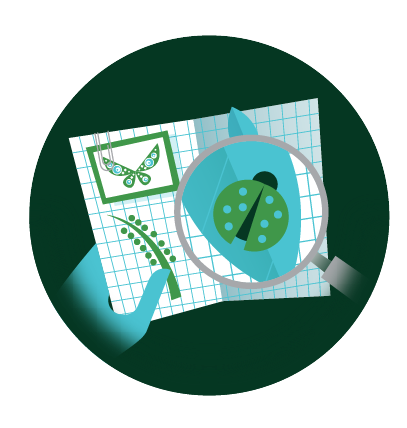 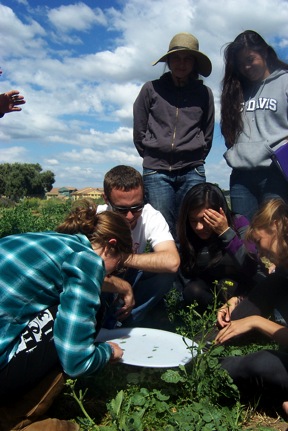 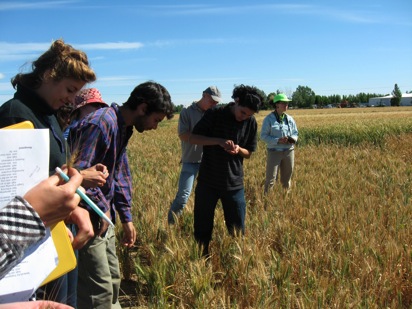 Understanding Values 
Students reflect critically on their own values and examine different paradigms and perspectives, seeing beyond objective data to understand how values shape commerce, research, policy and action in sustainable agriculture and food systems.
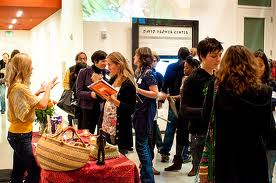 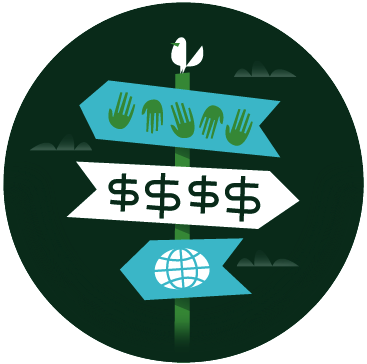 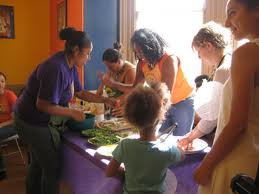 Interpersonal Communication 
Students work in collaborative teams, present information for varied contexts and audiences, negotiate approaches and viewpoints and take leadership roles on important issues.
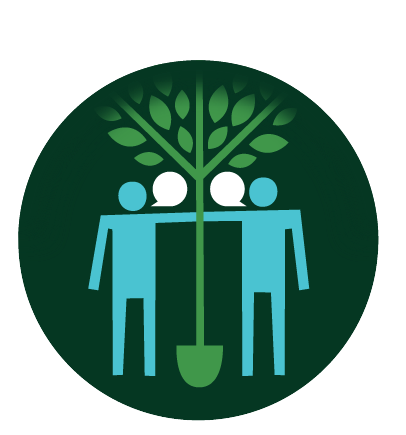 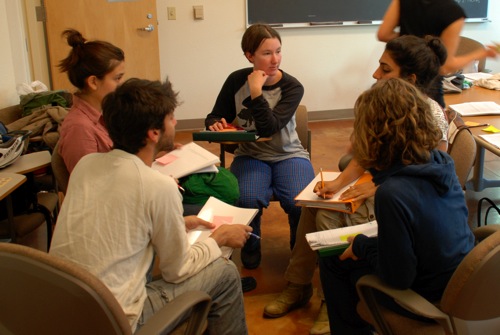 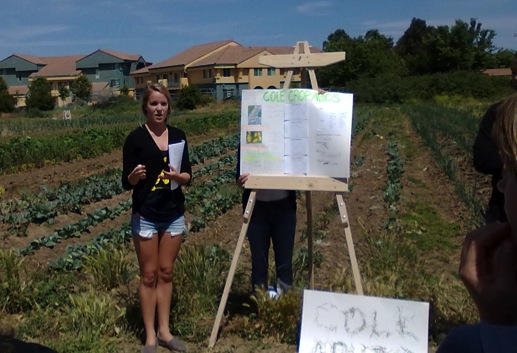 Strategic Management 
Students work to collectively design and implement interventions, anticipating future scenarios and adaptively managing information, human and natural resources for maximum impact.3
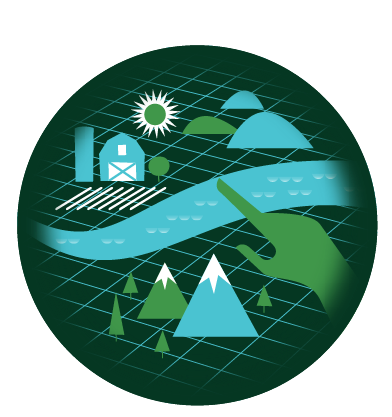 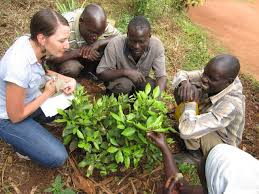 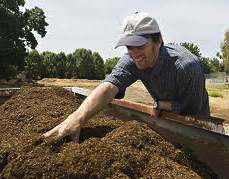 Civic Engagement 
Students work to make a difference in the civic life of their communities, through both political and non-political processes. As part of a larger social fabric, students consider social problems to be at least partly their own; make and justify informed judgments; and take action when appropriate.3
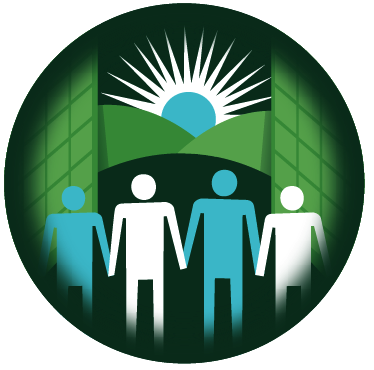 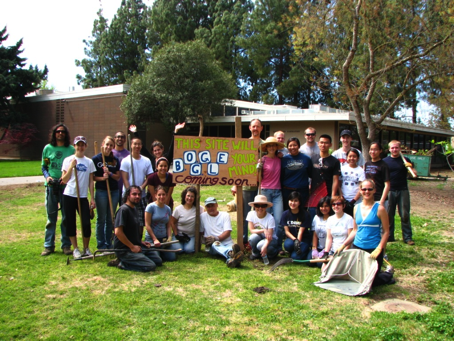 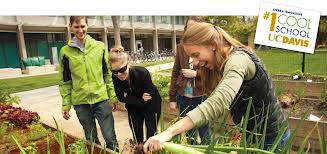 Personal Development 
Students seek deeper understanding of their own and thinking and learning processes. They can tolerate ambiguity, respecting those with differing opinions and beliefs, while setting firm standards for behavior and holding themselves and others accountable4. Students work to promote open 
expression of individuality and diversity
 within the bounds of courtesy, 
sensitivity and respect5.
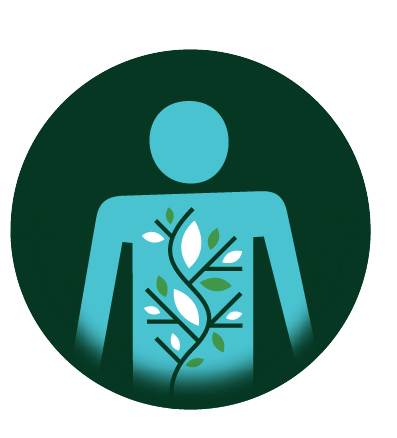 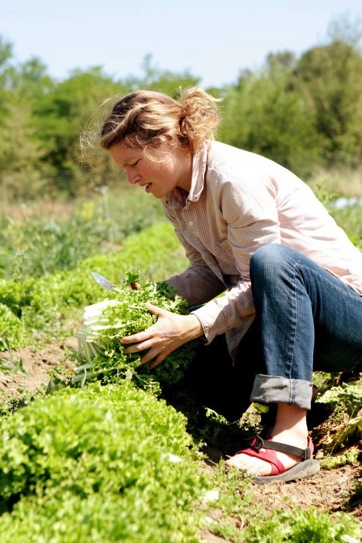 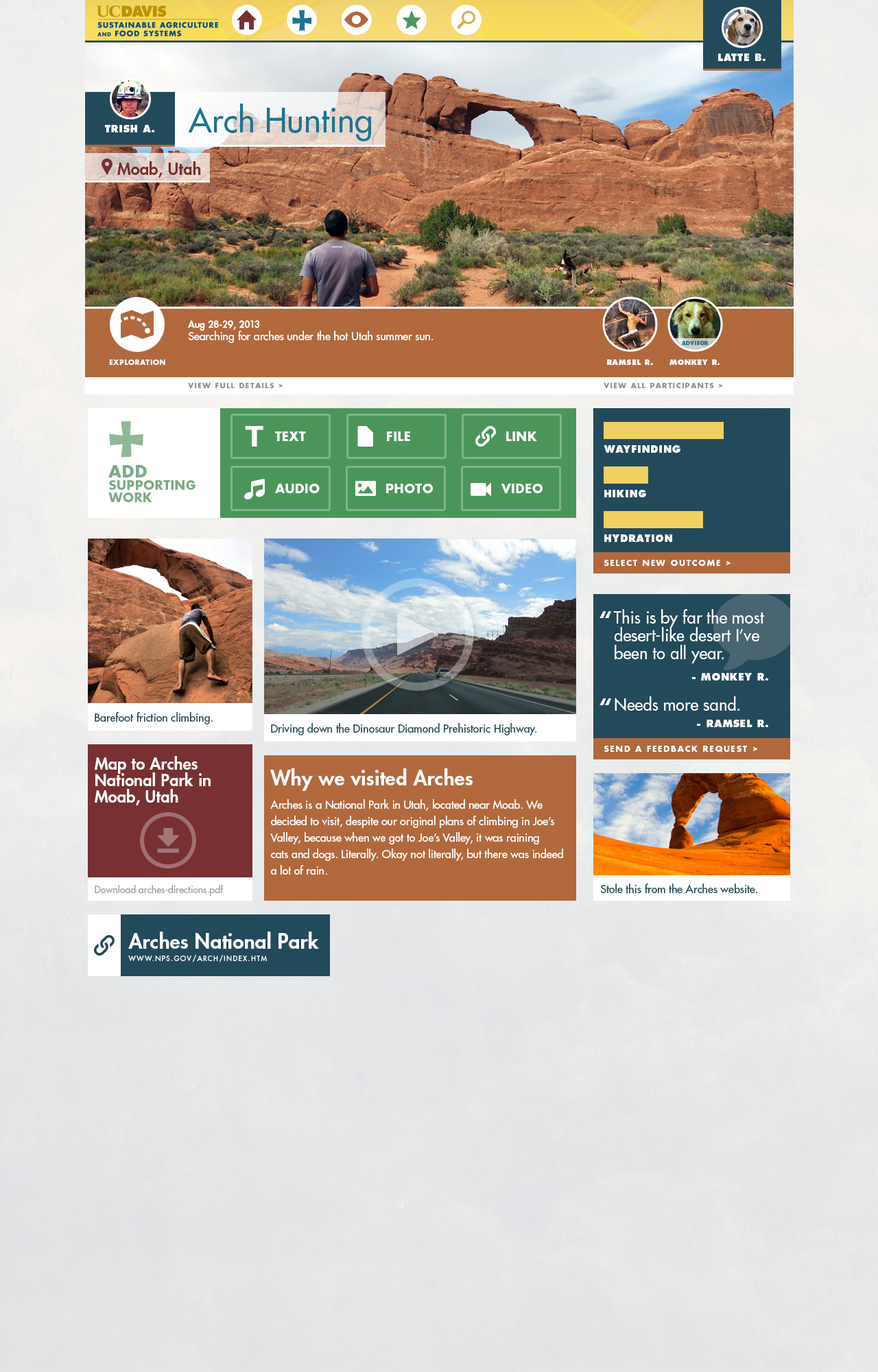 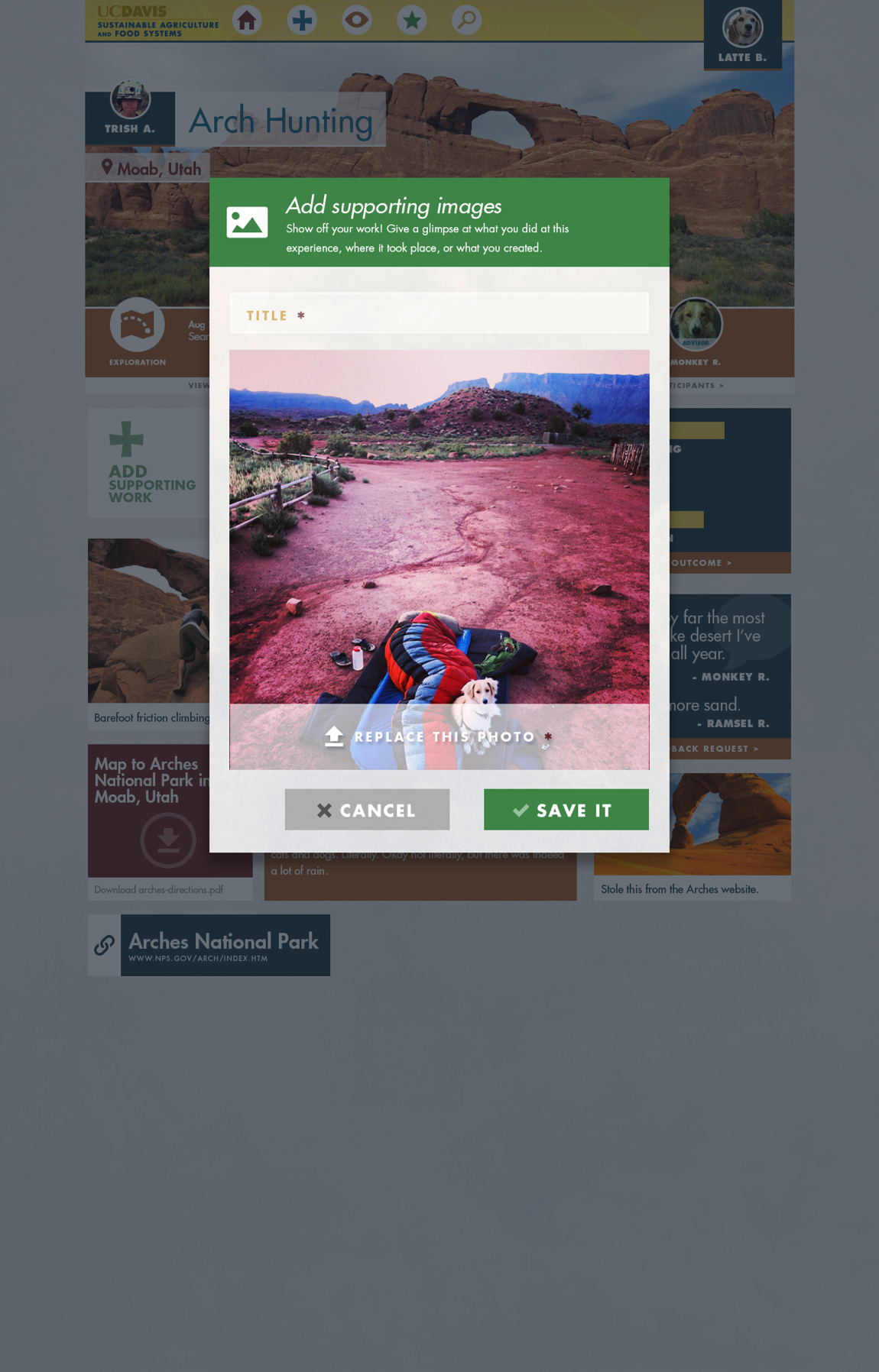 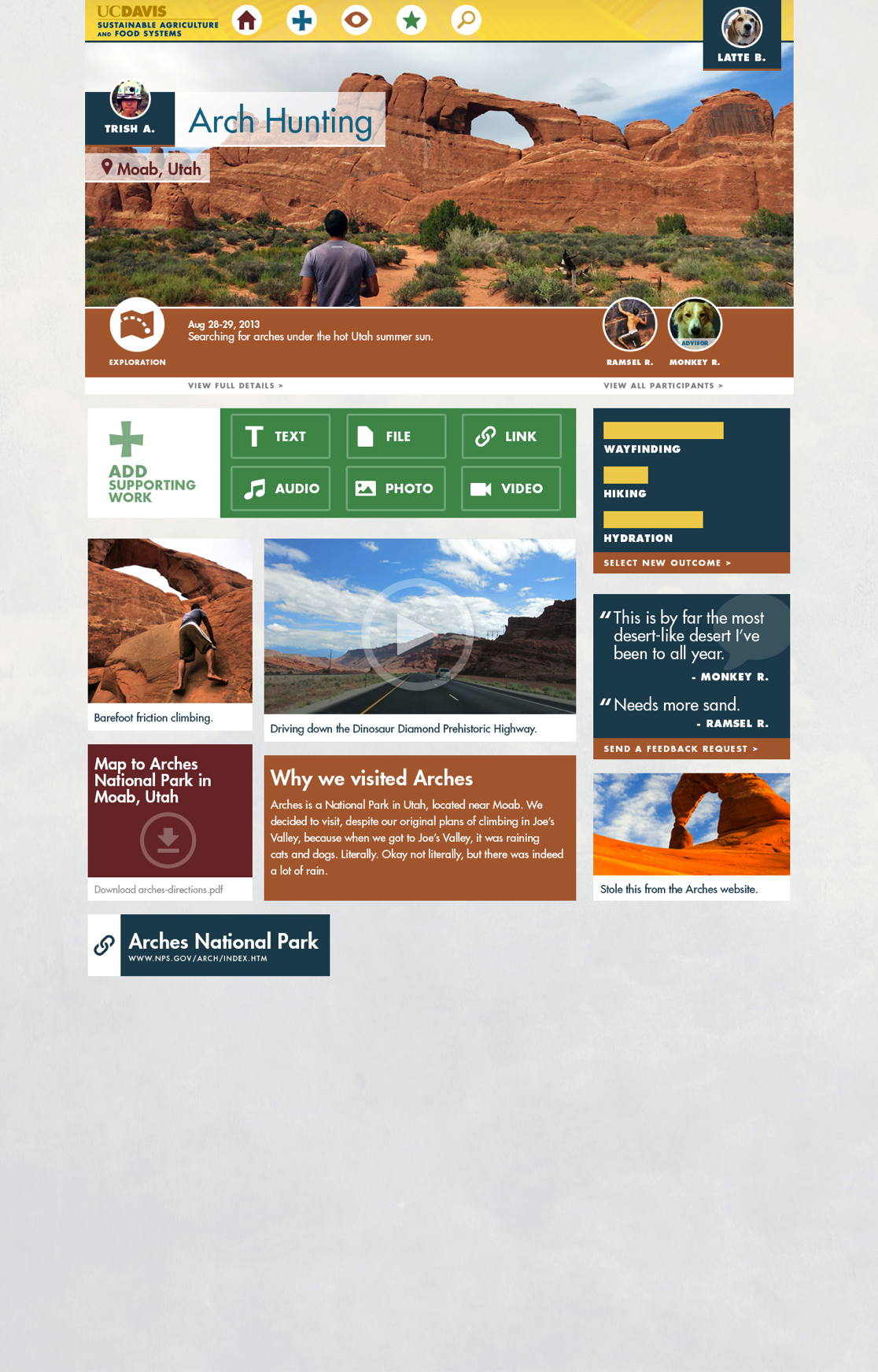 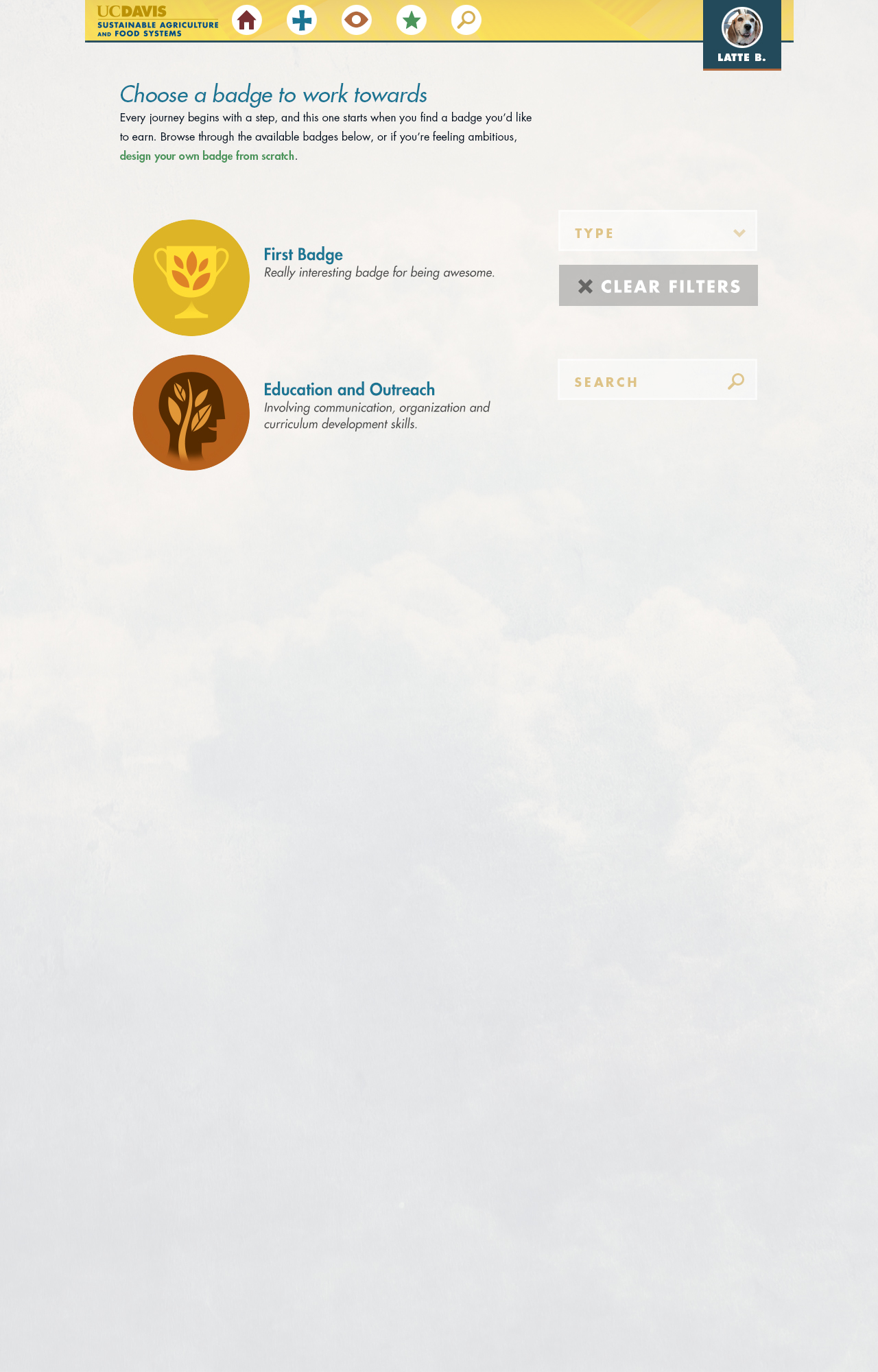 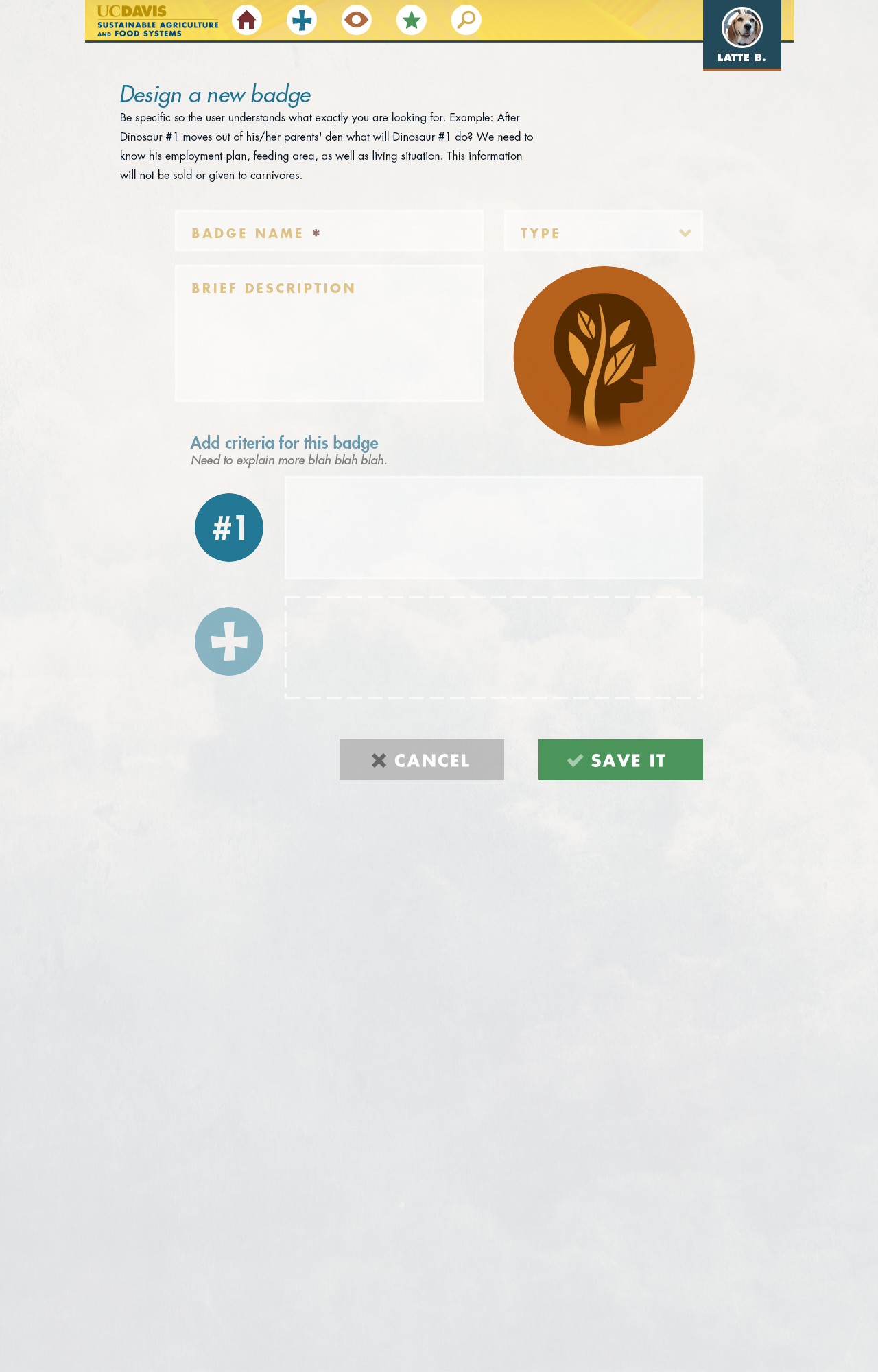 [Speaker Notes: Each of the criteria can be satisfied with one or more pieces of evidence. Evidence can be documentation from a portfolio item, the portfolio item itself, or some action from another user within the system, such as moderator approval. 

Unique Features: 
Students can design new badges, determining their own criteria
These student-defined badges can be made available to all badge earners in the system
Only the SA&FS competency badges have program-defined criteria, all others are faculty and student-created. 
In this first version of the system, only faculty and program staff can comment on student work (in addition to the students themselves). 
In the future, students will be able to interact with each others profiles and provide peer assessment functions.]
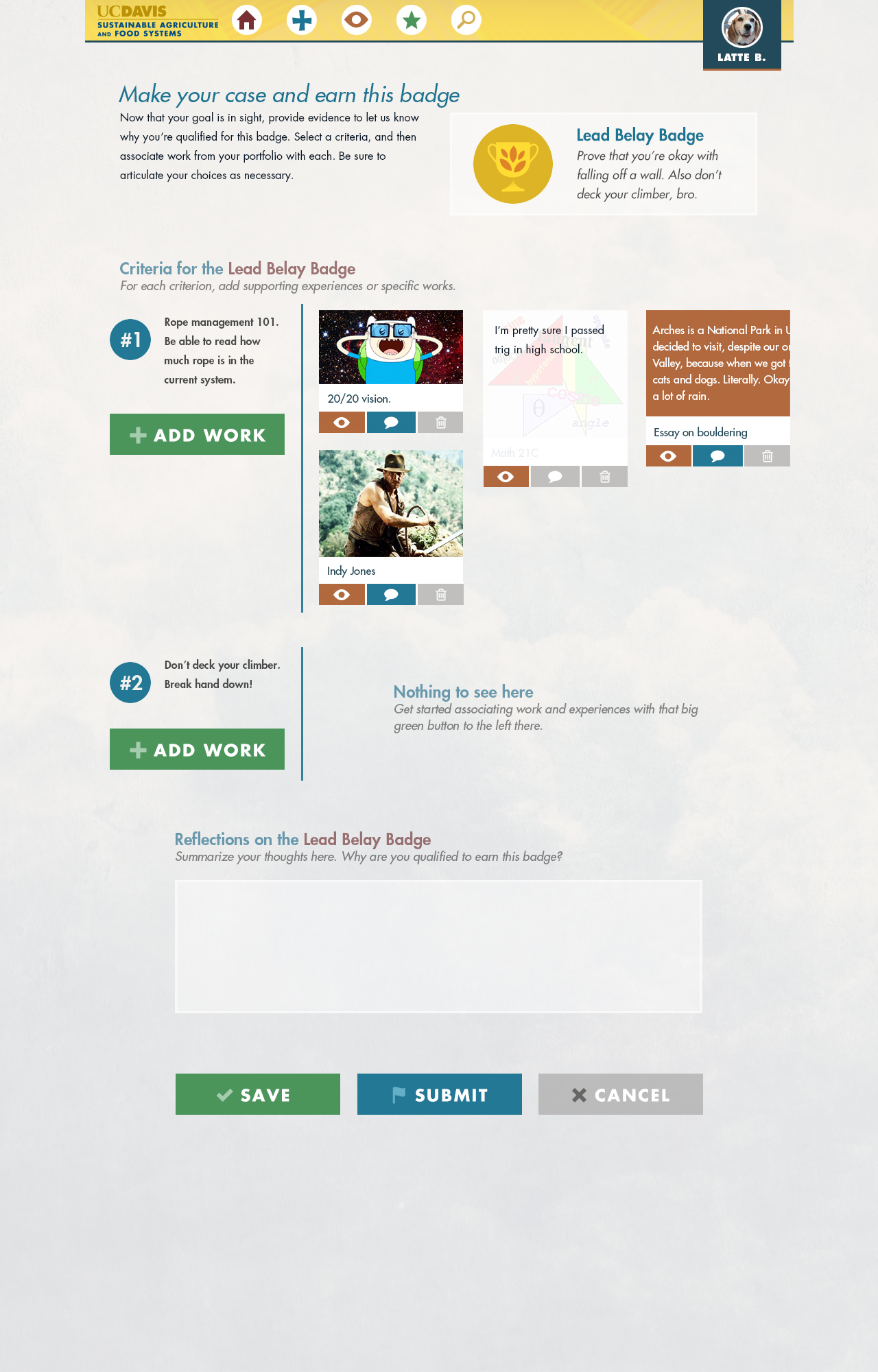 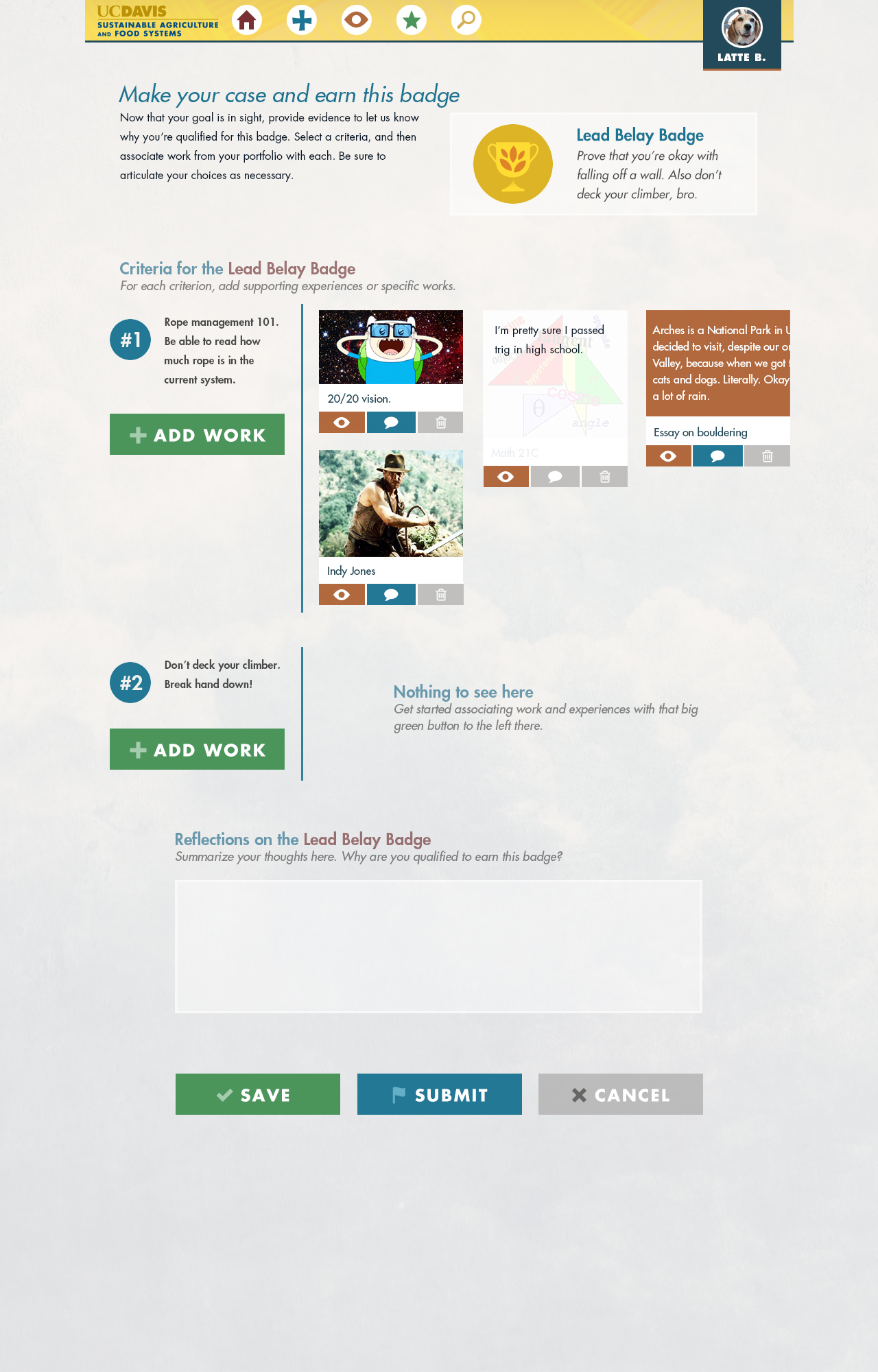 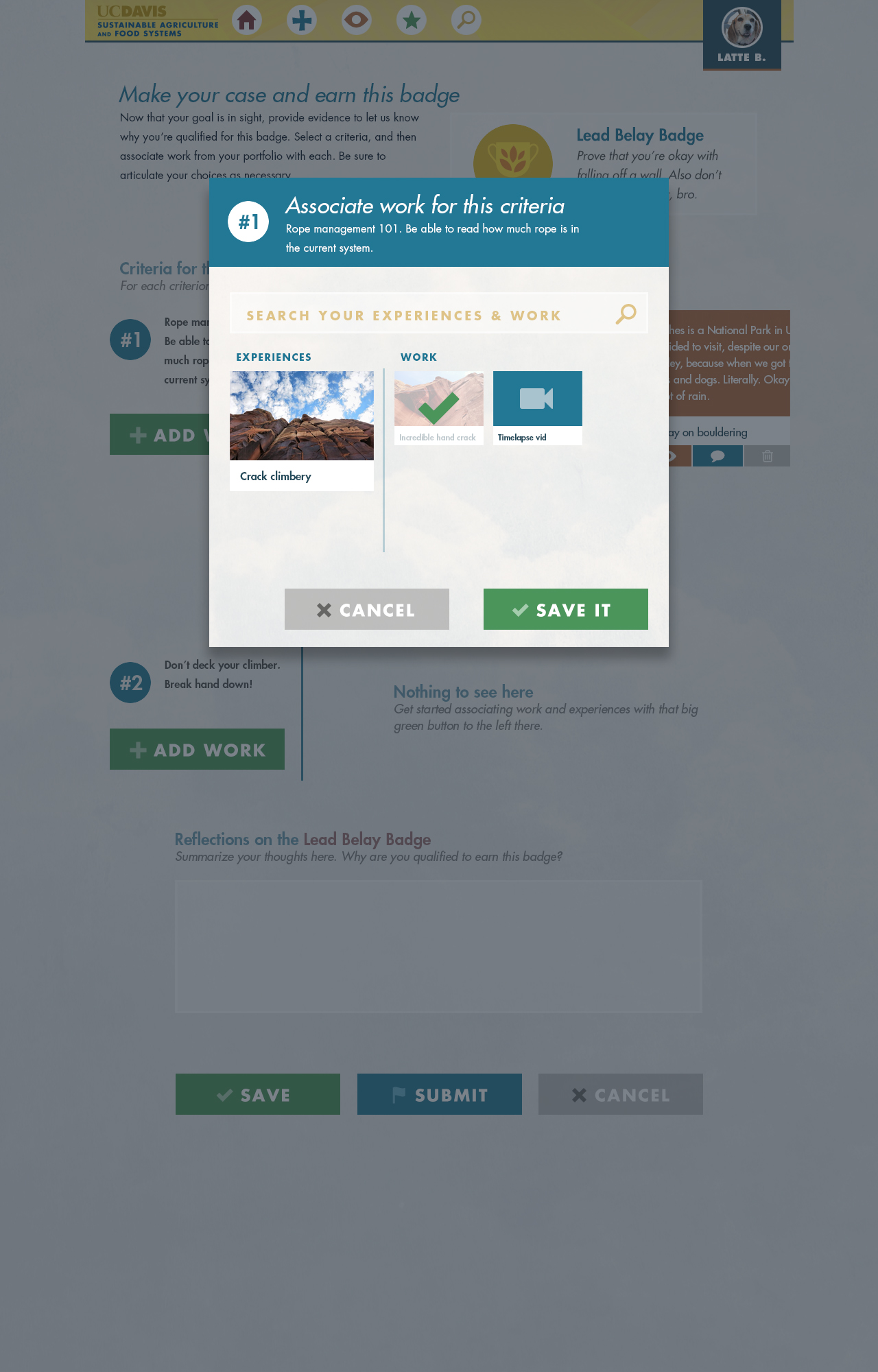 [Speaker Notes: Each of the criteria can be satisfied with one or more pieces of evidence. Evidence can be documentation from a portfolio item, the portfolio item itself, or some action from another user within the system, such as moderator approval.]